TENCON 2007 - 2007 IEEE Region 10 Conference
An Approach to Adaptive Steganography Based on Matrix Embedding 						      2007
Santosh Arjun, Atul Negi, Chaithanya Kranthi, Divya Keerthi
Student:陳奕君
Presentation Date:2014/01/21
Outline
Introduction
Adaptive steganography methods – a review 
Proposed method
Experimentation and results
Conclusions
Reference
Introduction
As  to  maximize  the  embedding capacity  while  maintaining  good  embedding  efficiency,  we make use of Weber-Fechner law to represent the response of a  human  eye,  such  that  the embedding  process  is  visually imperceptible giving optimum trade-off between embedding capacity and distortion to the image.
Adaptive steganography methods – a review
To improve the  statistical undetectability [6] had suggested  the  use  of matrix embedding for the existing methods.
Propose a new method of adaptive steganography which uses matrix  embedding  and  also  exploits  the  human  visual sensitivity  for  increasing  the  embedding  capacity.
Proposed method
Use hamming  codes  for  matrix  embedding.  Hamming code is a linear error-correcting code named after its inventor, Richard Hamming.
To  encode  k  bits  of message word into an n bits code sequence with only a single modification  n  should  be  equal  to  (2k -1).
Hamming codes
Hamming Code
Proposed method
The  change  density  D(k) is defined as the number of modifications needed per code sequence of length n, to embed a k bit message.


Embedding rate R(k) is defined as ratio.
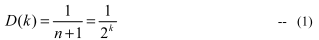 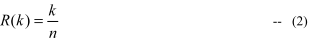 Proposed method
Weber-Fechner Law: Where  B1,  B2  are  two  luminance  levels  and  ∆S is  the incremental visual sensation due to them. The contrast in a picture or scene is expressed as a ratio of the maximum to minimum  luminance  Bmax /Bmin.
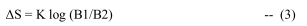 [國立台灣科技大學] 色彩科技研究中心-影像視算實驗室-Weber Fechner lawWeber-Fechner 定律與人類處理資訊能力關係
Proposed method
Embedding AlgorithmInput: Cover Image 	Output: Stego-Image. 
Step 1: Read the cover Image. 
Step 2: First a 3×3 block is moved over the cover image centered  at  location  (x,y).  If  all  the  pixel  values under  the  block  in  c(x,y)  are  the  same,  then  the pixels  of  that  block  are  not  used  for message embedding.  All  the  remaining  pixels  of c(x,y) are modified in the following way.
Proposed method
Embedding AlgorithmInput: Cover Image 	Output: Stego-Image. 
Step 3:  Take n bits from the M th  LSB bit plane and k bits from message to be embedded. (for values of (k,n), refer to tables 2 and 3). 
Step 4: Message is embedded is using Matrix Embedding.
Step 5:  If  the  number  of  bit  places  that  can  embed information are left, go to step 3. 
Step 6:  END
Experimentation and results
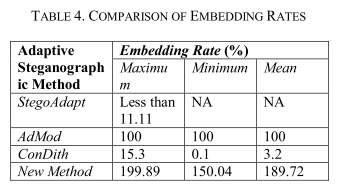 [Speaker Notes: DTC (Discrete cosine transform)]
Conclusions
The  proposed  method  of  adaptive steganography makes use of matrix embedding and Weber-Fechner  law,  giving  higher embedding  capacity  when compared  to  the  existing  adaptive  steganographic  methods.
Reference
[6] Jessica  Fridrich  and  David  Soukal,  “Matrix Embedding  for  Large Payloads”, IEEE Transactions on Information Forensics and Security, vol.1,  no.3, September 2006.[8] R. Crandall, “Some notes on steganography”, Steganography Mailing List [online] http://os.inf.tu-dresden.de/westfeld/crandall.pdf ,1998.(遺失) 

[9] A.  Westfeld,  “High  Capacity  despite  better Steganalysis  (F%  -  a steganographic  algorithm),”Information  Hiding,  4 th   Int’l  wokshop, Newyork, Springer-Verlag, 2001. Vol. 2137, LNCS, pp. 289-302.